PLASTONETLes Fossoyeurs Des Mers
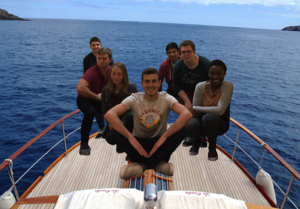 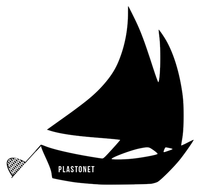 Jeef Chuquispuma  GTGC3, David Dierickx GIS3, Mathis Dupré  IMA3, Marie Fanonnel IAAL3 Lucas Feliciano CM3, Axelle Kammogne SM3, Clément Lambert IC2M3
Vidéo
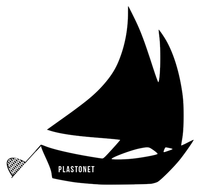 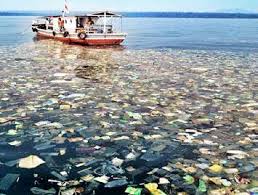 Le "8ème continent"
- Situé dans le Nord-Est de l'océan Pacifique

Surface d'environ 3,4 millions de Km2 (6 fois la France)

 Non-détectable sur les photographies prises par des satellites
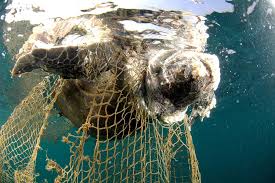 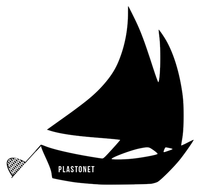 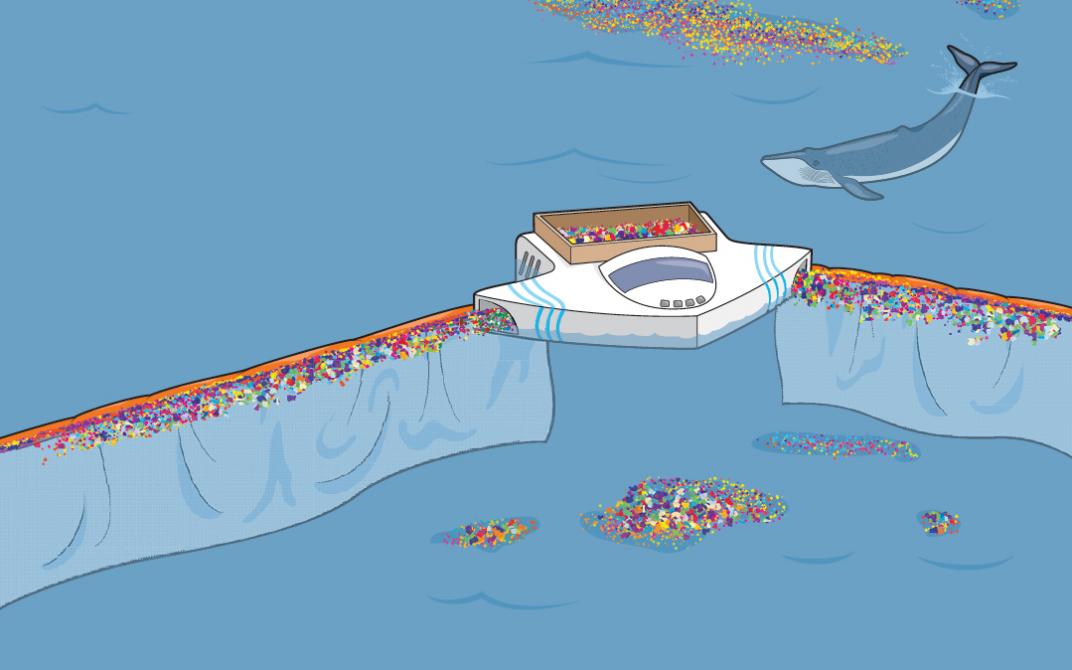 Que faire contre ce désastre écologique ?
-  Adapter les filets sur des cargos

-  Vendre le plastique récupéré à des entreprises de recyclage

-  En compensation pour les transporteurs maritimes, négociation d’une détaxe portuaire et pourcentage de la vente de plastique.
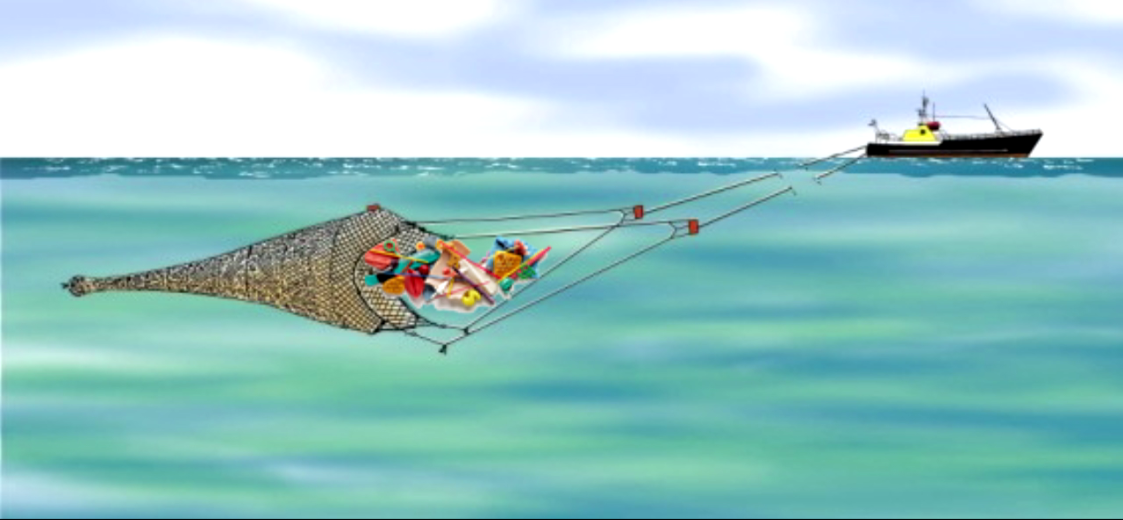 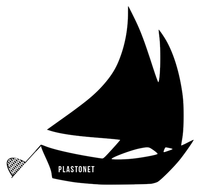 Merci pour votre attention
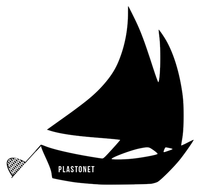